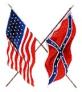 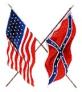 U.S. History Chapter 11 NotesThe Civil War
In the bloody Civil War, Union forces devastate the South and defeat the Confederacy. President Lincoln narrowly wins reelection, but is assassinated as the war ends.
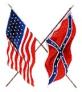 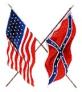 Part 1The Civil War Begins.
The secession of Southern states cause the North and the South to take up arms
Northern Response to Southern Succession
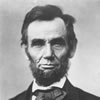 March 1861 – Abraham Lincoln took office as President of the United States
North said that the Union was older than the states it had created them
Believed the Union had to be preserved
South believed that majority rule was a threat to their liberty
North believed south was pouting because they lost the election
REVIEW: Ft. Sumter: 1st Battle
Remember that Ft. Sumter was started after the North refused to give up their military bases in south. 
Jefferson Davis ordered attack when Lincoln tried to restock fort. 
7 states had already seceded, final 4 secede after Ft. Sumter. (Virginia, Arkansas, North Carolina, Tennessee)
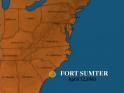 The Sides Take Shape
Confederacy
Union
Union
Ohio
Oregon
Pennsylvania 
Rhode Island
Vermont
Wisconsin
South Carolina
Mississippi
Florida
Alabama
Georgia 
Louisiana 
Texas
Virginia
Arkansas
Tennessee
North Carolina
California
Connecticut
Illinois
Indiana 
Iowa
Kansas
Maine
Massachusetts
Michigan
Minnesota
Missouri
Nevada
New Hampshire
New Jersey
New York
Border States
Delaware
Maryland
Kentucky
Missouri
West Virginia
Choosing Sides
Border states were the key to the war
North had to have Maryland to keep contact with Washington D.C.
	- Lincoln ordered the arrest of lawmakers who had supported the south
	- Federal troops helped a group of western counties break away from Virginia  (West Virginia)
War caused many families in the border states to spilt
Expecting a Short War
That war came as no surprise
Both sides had been arguing for years
Everyone thought the war would be short
Everyone was excited
April 1861 – May 1865
620,000 deaths(estimate)
Both Sides Strengths
North
	- Had more people 
	- Had most of the natural resources    (iron, coal, copper)
	- 86% of the nation’s factories in the north
	- Union kept almost every ship in the navy
	- More extensive railroad system
	- Lincoln’s leadership
South
	- Had better generals
	- cotton profits
	- Fighting a defensive war (more of a will to fight)
Strategy
North
	- Aimed to conquer south and bring it back into the Union
	- Didn’t have a strong enough army to invade the south a the beginning
	- Anaconda plan: Union strategy to conquer South
	- blockade Southern ports 
	- divide Confederacy in two in west
	- capture Richmond, Confederate capital
South
	- Only wanted to stay independent 
	- Wanted to avoid major battles (hoped the north would get tired of fighting)
	- Invade North if opportunity arose
	- Beginning of the war south withheld cotton from Europe (hoped Europe would help south due to their need for cotton  (BIG MISTAKE)
	- Europe found other places to get cotton
Northern Strategy:  Anaconda Plan
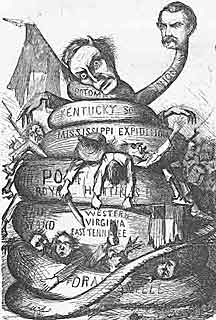 Form a blockade around all southern ports

Take control of Confederate Capital

Take control of Mississippi River—cut Confederacy in half

Invade the heart of the South and crush
The Two Armies
1861 – Union was unprepared to fight
	- Many soldiers were city residents
Southern army had organized before the battle of Fort Sumter
Southerners were used to shooting guns 
Neither army had uniforms (created confusion)
	-  Union wore blue
	- Confederates wore grey
Miserable War
Didn’t have antiseptics – germ killing drugs
Didn’t have anesthetics – pain killing drugs
	- Soldiers had to bite bullets when being operated on
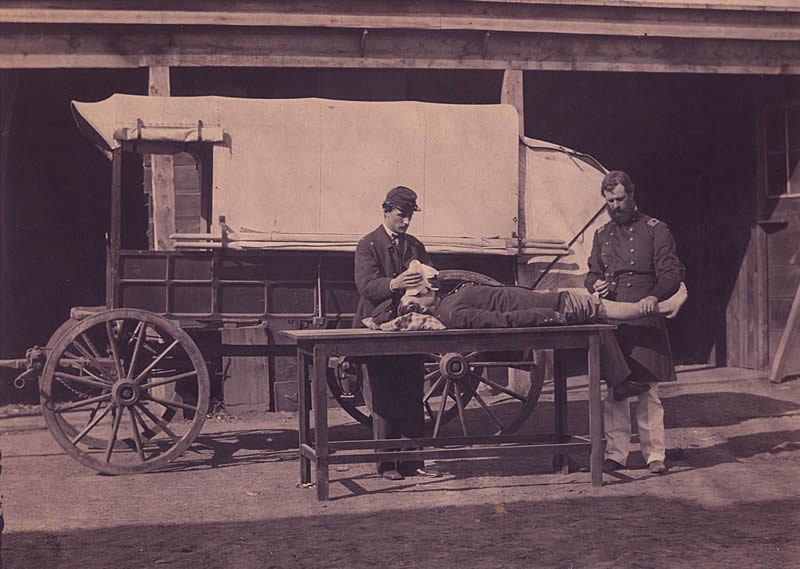 Soldiers Suffer on Both Sides
Lack of sanitation, personal hygiene lead to disease in camp (Body lice & diarrhea)
Diets were unvaried, limited, unappealing  
North ate beans, bacon and hard square biscuits
South ate a stew of small cubes of beef, crumbled cornbread mixed with bacon grease 
South had to use substitutes for coffee (peanuts, dried apples, & corn)
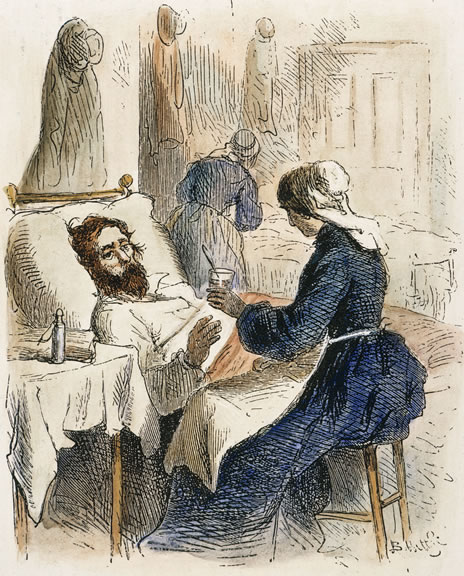 Civil War Medicine
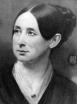 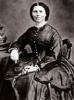 U.S. Sanitary Commission worked to improve hygiene in army camps
It hired & trained nurses
 Dorothea Dix served superintendent of women nurses
Only hired women over 30 years old to avoid romance 
	 - Union death rate drops
Surgeon general ordered at least 1/3 of Union nurses be women
Union nurse Clara Barton served on front lines
Southern women also volunteered as Confederate nurses
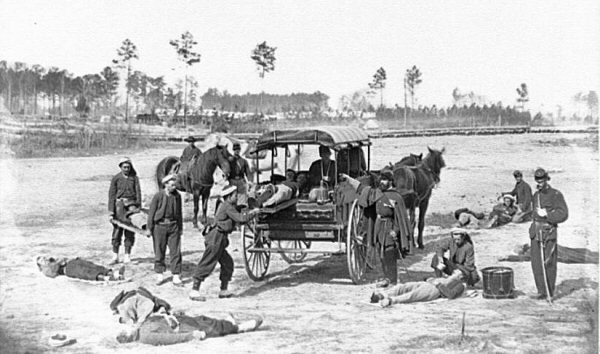 A Revolution in Warfare
New Weapons
	- Rifles more accurate, faster loading, fire more rounds than muskets
	- Minié ball (more destructive bullet), grenades, land mines were used
	- Fighting from trenches, barricades new advantage in infantry attacks
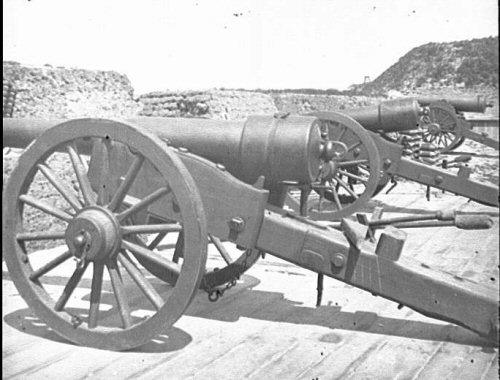 Key People of the Civil War
Northern Generals: Ulysses S. Grant, William T. Sherman
Southern Generals: Robert E. Lee, Stonewall Jackson
Union President: Abraham Lincoln
Confederate President: Jefferson Davis
First Battle of Bull RunJuly 21, 1861
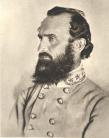 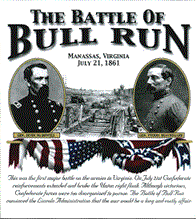 Union army was marching to Manassas
Sightseers and picnickers followed to watch the battle
Thomas J. Jackson earned nickname “Stonewall” for firm stand in battle
Confederates forced the Union to retreat
	- Union army got tangled up with the sightseers
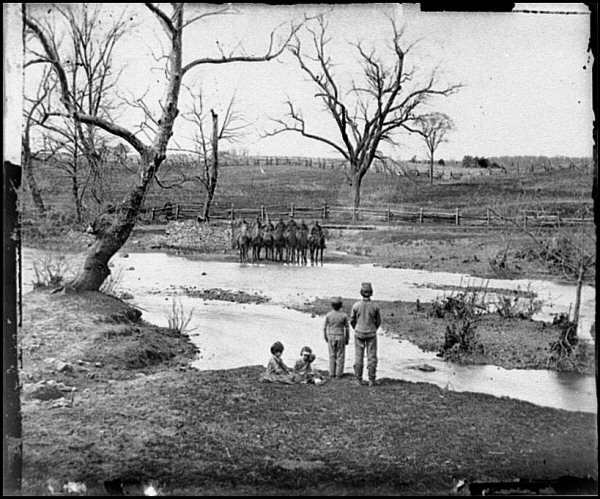 Battle of AntietamSeptember 22, 1862
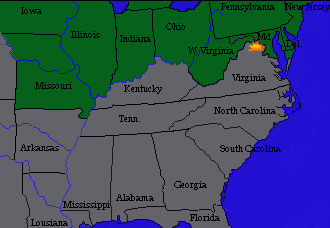 Union army found a copy of Lee’s battle plans
Bloodiest single-day battle of the war
	- 23,000 men died (more than the war of 1812 & war with Mexico combined)
Ended in a draw
	- Confederates retreat 
	- McClellan does not pursue
	- Lincoln fired McClellan
Considered  a political victory for the north
	- Caused Europe to delay plans to help the south
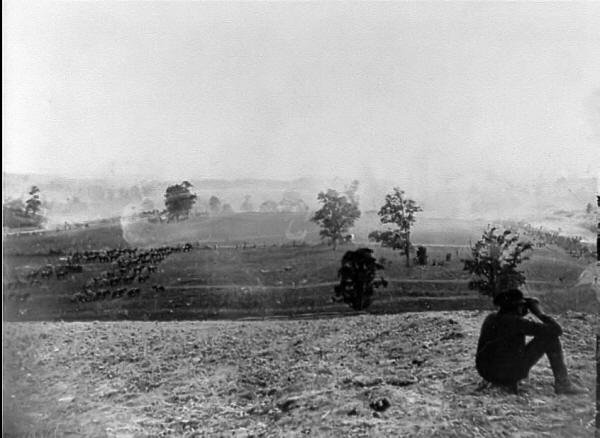 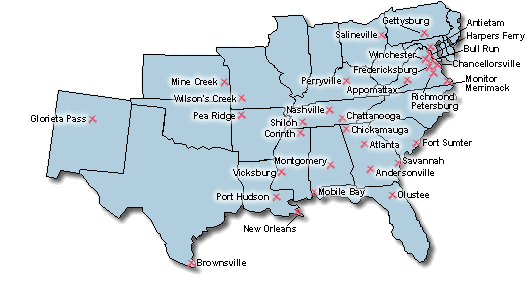 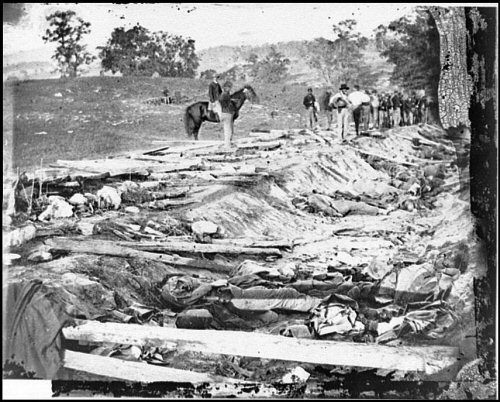 Section 3The Politics of War
By issuing the Emancipation Proclamation, President Lincoln makes slavery the focus of the war
Emancipation Proclamation
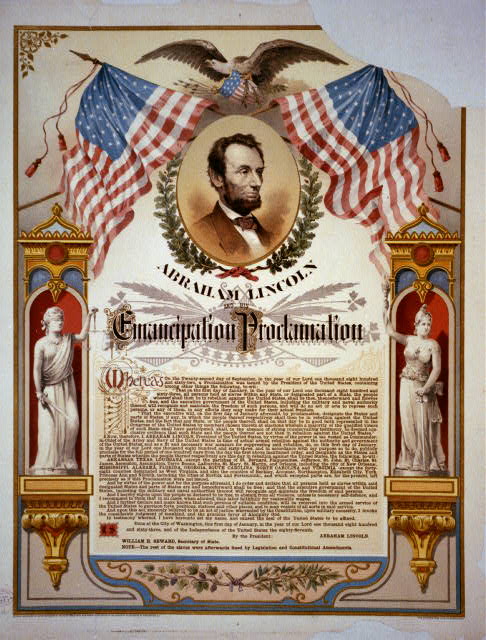 January 1, 1863 Lincoln issued the Emancipation Proclamation  
	- President  Lincoln’s  announcement that he would free the slaves in the rebelling  states (military strategy)
Proclamation had symbolic value by giving the war a high moral purpose (Ending Slavery)
Emancipation Proclamation
Northern Democrats claimed it would antagonize South & prolong war
Changed the character of the war (The Old South was to be destroyed)
	- Confederacy became more determined to preserve way of life
	- Compromise was no longer possible
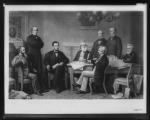 Emancipation Proclamation
Didn’t free the slaves in the loyal  border states
	- Didn’t have the power under the constitution
Also declared that African Americans could enter the army
	- Free blacks welcome ability to fight against slavery
	- 54th regiment gained fame attacking Fort Wagner in South Carolina
Both Sides Face Political Problems
Neither side was completely unified
Both sides had sympathizers   
Lincoln suspended habeas corpus:
	-  order to bring accused to court & name charges
Seized telegraph offices to prevent them from being used for subversion
Both Sides Face Political Problems
Copperheads - Northern Democrats advocating peace were among those arrested
Lincoln ignored Supreme court ruling that stated he had overstepped his constitutional boundaries 
Davis denounced Lincoln, then suspended habeas corpus in South
Lincoln expands presidential powers &  sets precedent  (War time)
Conscription
Both sides relied on volunteers in the beginning 
Casualties & desertions led to conscription - draft to serve in army
Both armies allowed draftees to hire substitutes to serve for them
Planters with more than 20 slaves were exempted  “Rich mans war poor mans fight”
90% eligible Southerners served 
92%  of the Northern soldiers were volunteers
Draft Riots
Poor white workers thought it was unfair they should have to fight a war to free slaves 
	- Lived in disease ridden slums
White workers feared Southern blacks would move North & compete for jobs
1863  -  Mobs rampaged through New York City after they began being drafted
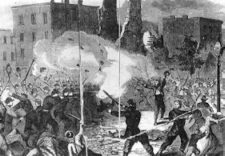 Section 3
The Civil War brings about dramatic social and economic changes in American society.
African Americans Fight for Freedom
African-American Soldiers
African Americans 1% of North’s population
Made up 10% of army by the end of the war
Received lower pay than white troops for most of war& limited on military rank
Suffered high mortality from disease
 POWs were killed or returned to slavery
Fort Pillow, TN - Confederates massacred over 200 African-American POWs
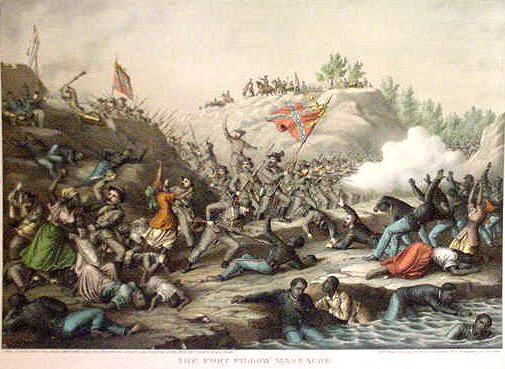 Southern Shortages
South experienced food shortages from lost manpower, Union occupation& loss of slaves
Caused inflation 
1861 - $6.65 for food per month
1865 $68 for food per month if available  
Blockade created other shortages (salt, sugar, coffee, nails needles, & medicine)
Some Confederates traded with enemy
Smuggled cotton into the north in exchange for food, gold or other goods
Northern Economic Growth
Industries that supplied army boomed 
Contractors made huge profits 
Many workers’ standard of living dropped 
Wages do not keep up with prices
Women replaced men on farms, city jobs & government jobs
Congress established first income tax on earnings to pay for war
Prisons
Living conditions in prisons worse than in army camps
Andersonville - worst Confederate prison, in Georgia
Had no shelter or sanitation   (men drank from same stream that served as sewer)
Housed 33,000 prisoners on 26 acres  (34 sq. ft. per man)
 1/3 of prisoners died
Camp commander Henry Witz was executed for war crimes after war
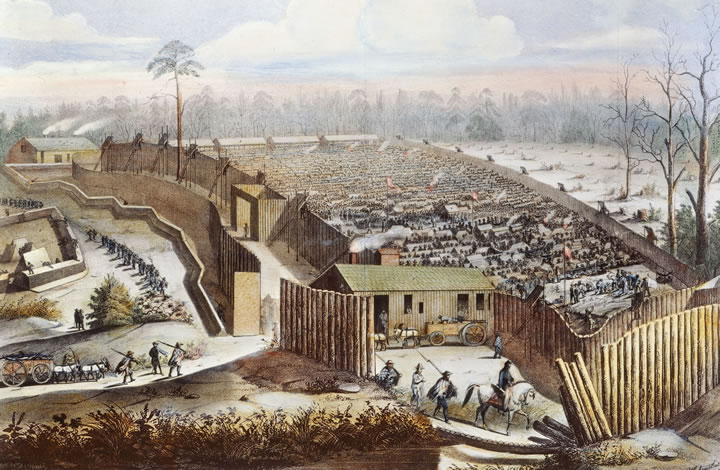 Prisons
Northern prisons were only a little better 
 Had more space , food & shelter than Southern
Prisoners were housed with little or no heat   (died of pneumonia)
12% of Confederate prisoners & 15% of Union prisoners died
Section 4 The North Takes Charge
Key victories at Vicksburg and Gettysburg help the Union wear down the Confederacy
Road to Gettysburg
Both sides were tired of the war
Blockade was killing the south’s economy ($1 to $7 )
Northerners angry over the draft
May 1863 -  South defeated North at Chancellorsville
	- Stonewall Jackson mistakenly shot by own troops
	- Died 8 days later of pneumonia
Lee led his army north to get supplies 
Also hoped for a peace settlement
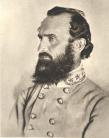 Battle of Gettysburg
Neither General intended to fight
	- Troops ran into each other  (Confederates go to find shoes; meet Union cavalry)
July 1, 1863 -  Confederates drove Union back,& took town
The Second Day
	- South attacked Union army 
	-  Union army was Led by General George Meade on Cemetery Ridge
	- North repulsed repeated attacks on Little Round Top
	- Many exhausted Confederates surrendered & Union line held
Battle of Gettysburg
The Third Day
	- Armies exchange vicious artillery fire
	- Lee orders attack on Union lines   (Pickett’s Charge)
	- North cut down Confederates
	- Meade didn’t counterattack
	 -Lee retreated to Virginia
Both sides suffered staggering losses
Considered the single greatest battle of the war
Three-day battle at Gettysburg crippled the  South
Battle of Gettysburg is considered the turning point of war
General Lee wouldn’t never again have sufficient forces to invade the North
The Gettysburg Address
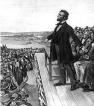 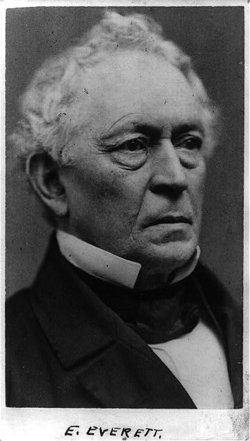 November 1863 -  ceremony held to dedicate cemetery in Gettysburg
Edward Everett, noted speaker, gave flowery two-hour speech
Lincoln’s two-minute Gettysburg Address asserted unity of U.S.
	- honored dead soldiers
	- called for living to dedicate themselves to preserve Union & freedom
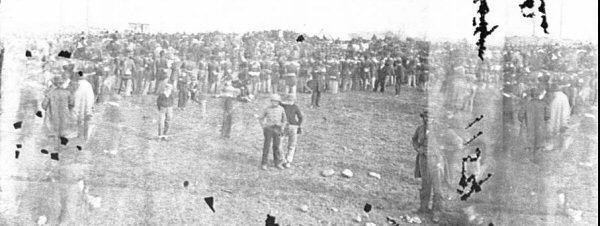 The Confederacy Wears Down
Defeats at Gettysburg & Vicksburg cost the south much of its limited fighting power  
South was no longer able to unable attack
Only hoped to hang on and destroy North’s morale to get armistice
Civilian morale plummeted & public called for peace
Discord in government prevented Davis from governing effectively
Grant Appoints Sherman
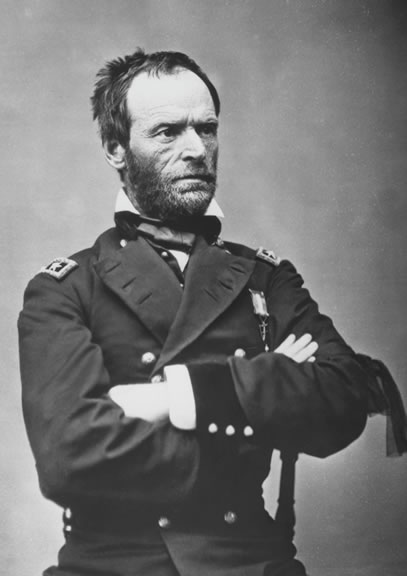 Lincoln wanted someone who would attack General Lee
March 1864 -  Lincoln appointed  Ulysses S. Grant commander of all Union armies
Lincoln liked Grant because he could get things done
Grant appointed William Tecumseh Sherman commander of the military division of the Mississippi
Grant Appoints Sherman
Grant planned to attack the south on all fronts
	- He would pursue Lee
	- Admiral Farragut would attack Mobile
	- William Tecumseh Sherman would lead an army southeast from Chattanooga to Atlanta
Grant & Sherman believed in total war to destroy South’s will to fight
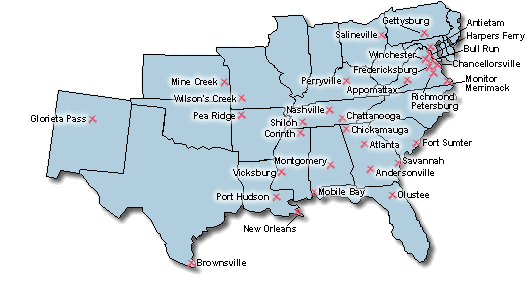 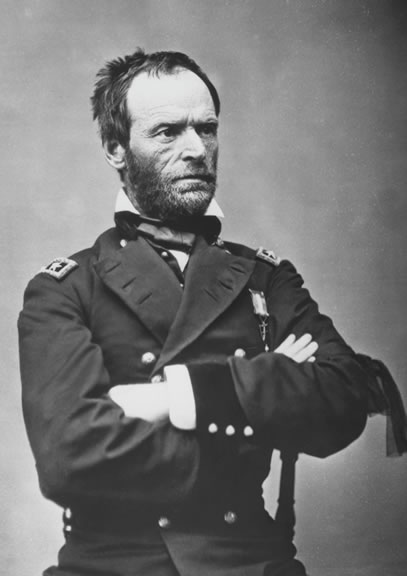 Sherman’s March
September 1864 -  Sherman took Atlanta 
South tried to cut supply lines  (railroads)
Sherman changed strategies  (Abandoned supply lines & burned Atlanta)
Sherman’s March
Sherman cut a wide path of destruction in Georgia & lived off the land
1st  general to wage total war
	- Destroyed everything in his path
Made no apologies for his actions
	- Said “We are not only fighting hostile armies, but a hostile people, and must make old and young, rich and poor, feel the  hard hand of war”
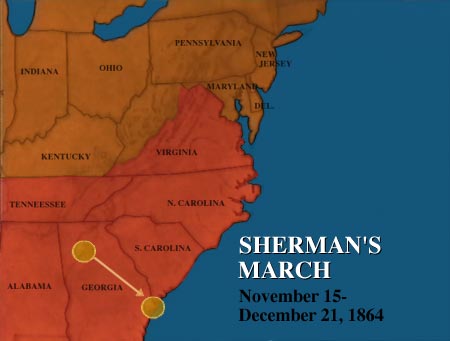 Sherman’s March
December 1864 – Sherman reached Savannah
Turned north to help Grant fight Lee
Inflicted even more destruction in South Carolina  (1st state to secede)
Followed by 25, 000 former slaves who were eager for freedom 
Burned almost every house in his path
Stopped destroying private homes when he reached North Carolina (last state to secede)
Began handing out food & supplies (realized the war was almost over)
Atlanta Before & After
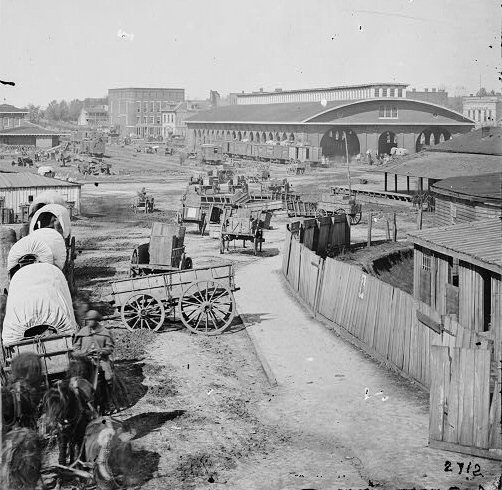 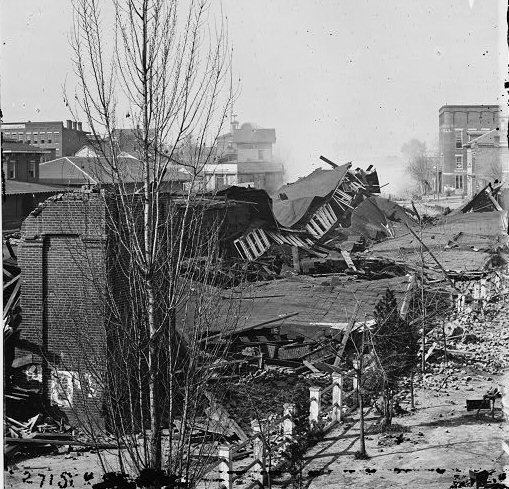 The Surrender at Appomatox
March 1865 – Clear that the south was going to lose 
Union forces were closing in on Richmond
Grants forces defeated Lee’s at Petersburg 
April 2 1865 -  Davis’s government left Richmond, set it afire
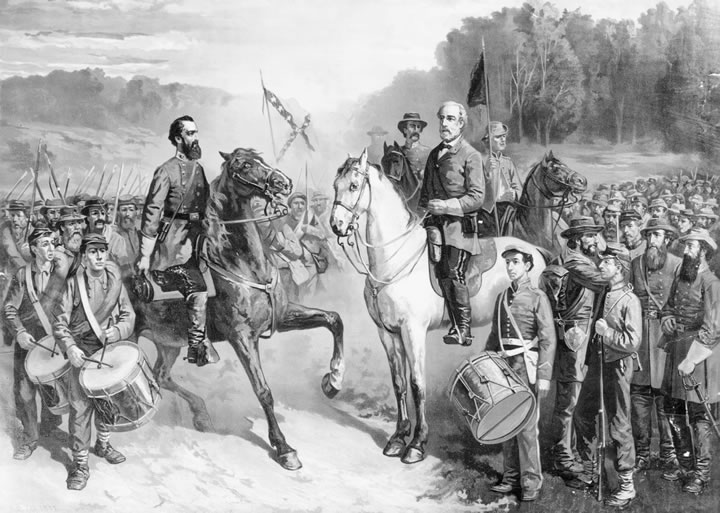 The Surrender at Appomatox
April 9, 1865 – Lee and Grant work out the terms of surrender at Appomattox Court House
Lee’s soldiers paroled on generous terms (Lincoln’s request)
	- Were given them food 
	- allowed to return to their homes and keep their horses
Section 5The Legacy of the War
The Civil War settles long-standing disputes over states’ rights and slavery.
Political Changes caused by the War
Thirteenth Amendment (1865): Abolished Slavery

Fourteenth Amendment (1868): States cannot deny Civil Rights to any citizen. Basically says the Bill of Rights applies to the states. 

Fifteenth Amendment (1870): The right to vote cannot be denied because of “ 	Race Color or Previous Condition of Servitude ”.
Costs of the War
Hundreds of thousands dead, wounded; lives disrupted
	- 620,000 men died in the war
Financially, war costs the government estimated $3.3 billion
The Assassination of Lincoln
April 14, 1865 - Shot by John Wilkes Booth at Ford’s Theatre
1st  president to be assassinated
Assassin John Wilkes Booth escaped but was trapped by Union cavalry 12 days later & shot in Virginia 
7 million people paid respects to Lincoln’s funeral train (almost 1/3 of population
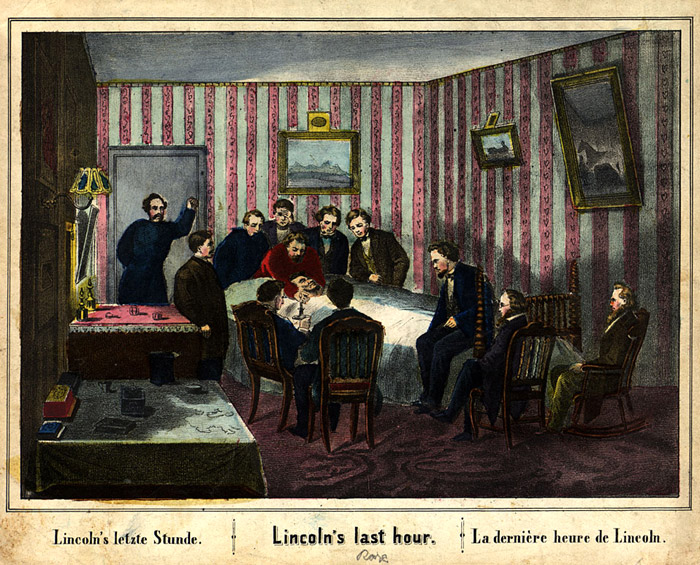 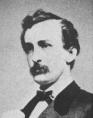